In-Class Activity…
SCM Sourcing Planning
Roadmap
Worksheets will not be returned
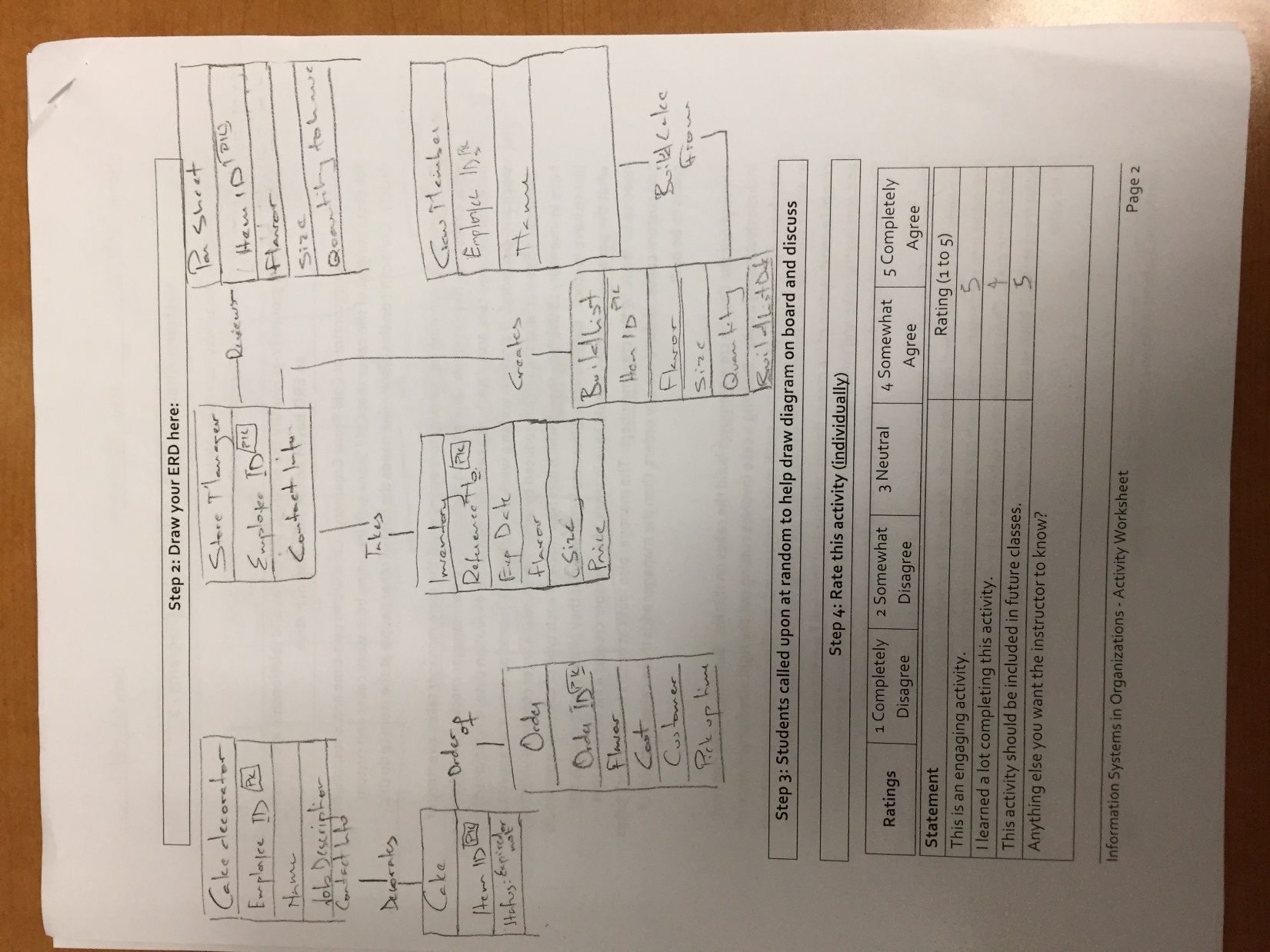 In-class activities reinforce what was covered in
 Assigned reading
 Assigned videos
 Lecture
 Worksheets do NOT include new material that will be on exams
 No need to study from worksheets to be successful on exams
 Feel free to take pictures of your worksheets if you’d like
Just-in-Time Manufacturing
Discuss:
1. What was this article about?
		


2. Why should you care?
This article describes just-in-time manufacturing techniques, along with the pros and cons of using this technique.
Just-in-time manufacturing can provide tremendous value but only for organizations in certain industries and only for organizations with fine tuned supply chains.  You simply can’t fine tune your supply chain well enough without having tightly integrated supply chain systems with your partners.
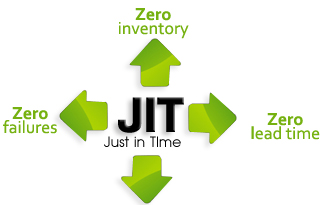 [Speaker Notes: Let’s talk a little bit about “Just in Time” manufacturing.  This approach was first introduced by Toyota way back in 19??.  This works best for businesses that have “Make to Order” businesses.  It doesn’t work quite as well for businesses that “Make to Stock”.  The goal is to dramatically reduce costs by not having much money tied up in raw materials and/or finished goods.  It doesn’t work well if you have long lead times for raw materials; your suppliers need to be very responsive.  It also doesn’t work well if your supply and manufacturing pipeline is not super reliable; any problems in supply chains or manufacturing can have a serious impact and cause real problems.]
What else could I do with this cash?
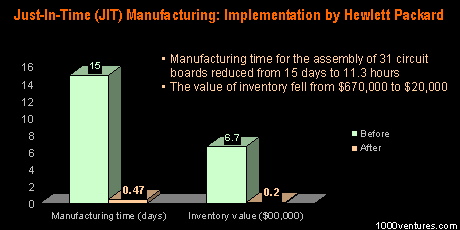 SCM Sourcing Planning
What:
Decide which suppliers to purchase ingredients from


Why:
See the struggle of not having a SCM system
Business professionals need to think ahead & see the big picture
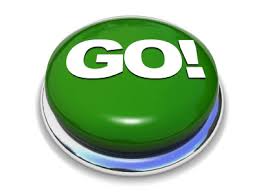 We only need a total of 60,000 bars three weeks from now and have the capacity to make 80,000 bars per week.  However, since we need 90,000 bars 28 days from now and 35 days from now we better make an extra 20,000 bars this week so we have enough in stock to get us through those two weeks.

We’re going to have to by Oats from Yummy Oats and dates from 50 First Dates.  They’re not the least expensive supplier but we need these in 21 days so we’ll pay a premium to get them quicker.
We need 90,000 bars but only have capacity to make 80,000 bars but we made an extra 20,000 bars the previous week so we’ll use 10,000 of these this week and will need the other 10,000 bars next week.
We need 90,000 bars but only have capacity to make 80,000 bars but we have the 10,000 extra bars we made two weeks ago so we’re in good shape.